UNIVERSIDAD DE LAS FUERZAS ARMADAS - “ESPE”


DEPARTAMENTO DE ELÉCTRICA, ELECTRÓNICA Y TELECOMUNICACIONES 



TEMA :“IMPLEMENTACIÓN DE UN PROTOTIPO DE GEOPOSICIONAMIENTO CON TECNOLOGÍA SIGFOX, APLICADO A PARADAS INTELIGENTES Y RASTREO DE NIÑOS”



AUTORES: ORBEA BAUTISTA, JAZMIN ELIZABETH Y ROSERO REINOSO, MARÍA AUGUSTA
VERSIÓN: 1.1
Agenda
2
Motivación 
       Antecedentes
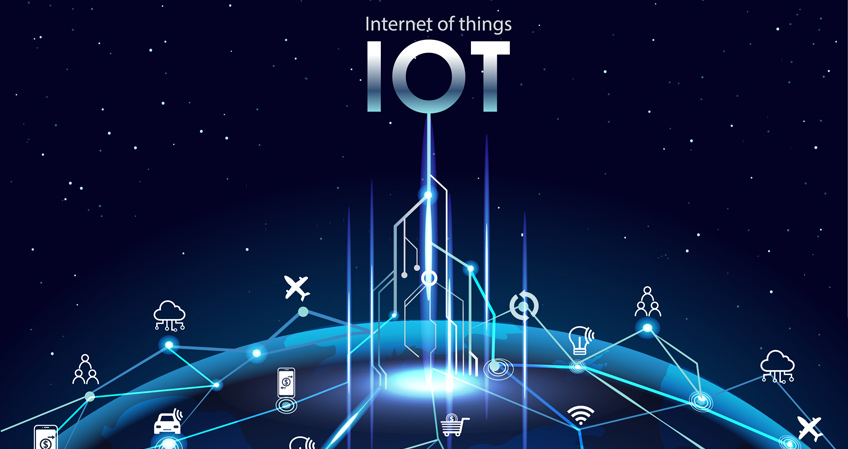 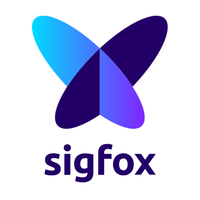 3
Motivación 
       Estudios Realizados
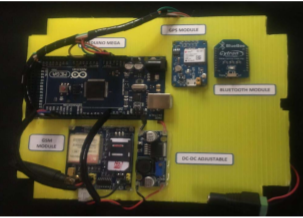 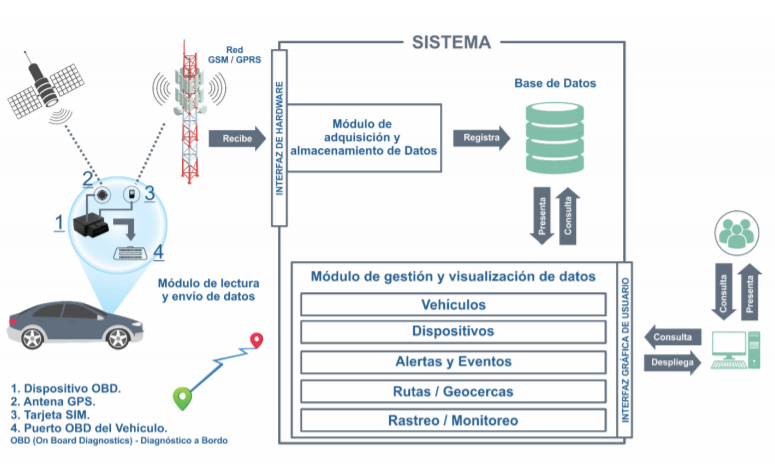 Fuente:Villavicencio , I., Verduzco Ramírez, J. A., García Díaz, N., Figueroa Millán, P. E., González Valladares, J. E., & Ortiz Figueroa, A. (2020). Plataforma IoT para el rastreo y monitoreo remoto de parámetros de vehículos. Dominio de las Ciencias, 6(3), 95-113. doi:http://dx.doi.org/10.23857/dc.v6i3.1276
Fuente:Mohammad Zulhafiz, M. I., Muhammad Mahadi, A. J., Tengku Nadzlin, T. I., Muhammad Shukri, A., Nur Adilah, A. R., & Mohamad Nazib, A. (2019). Children Security and Tracking System Using Bluetooth and GPS Technology.
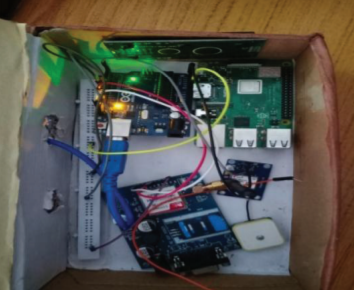 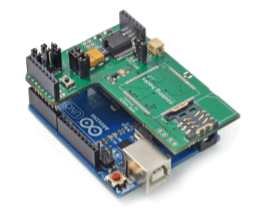 Fuente: Kumari, M., Kumar, A., & Khan, A. (2020). IoT Based Intelligent Real-Time System for Bus Tracking and Monitoring. 2020 International Conference on Power Electronics & IoT Applications in Renewable Energy and its Control (PARC), 226-230. doi:10.1109/PARC49193.2020.246240
Fuente:ÖZDEMİR, Z., & TUĞRUL, B. (2019). Geofencing on the Real-Time GPS Tracking System and Improving GPS Accuracy with Moving Average, Kalman Filter and Logistic Regression Analysis. 1-16. doi:10.1109 / ISMSIT.2019.8932766
4
Motivación
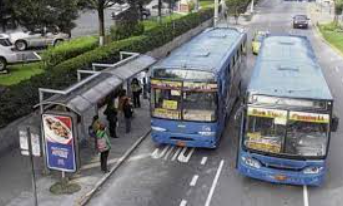 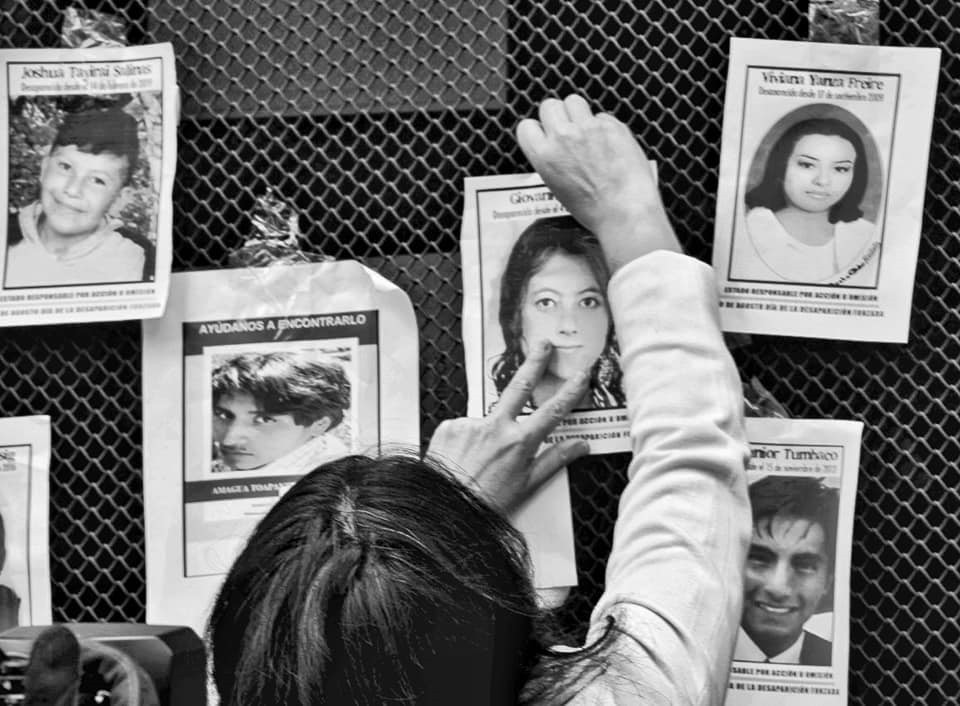 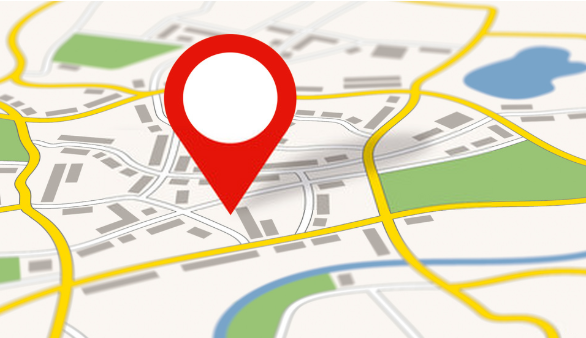 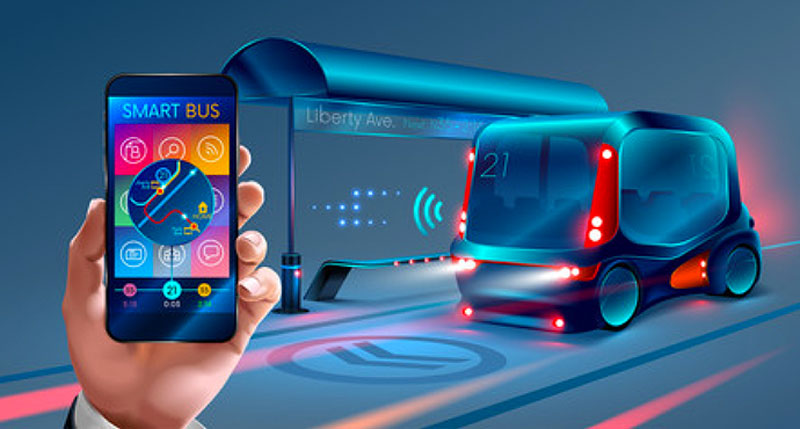 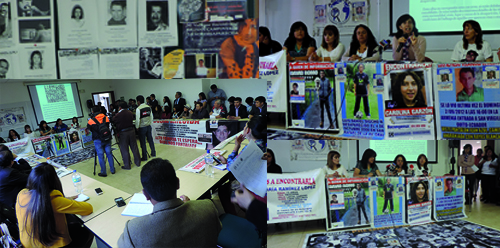 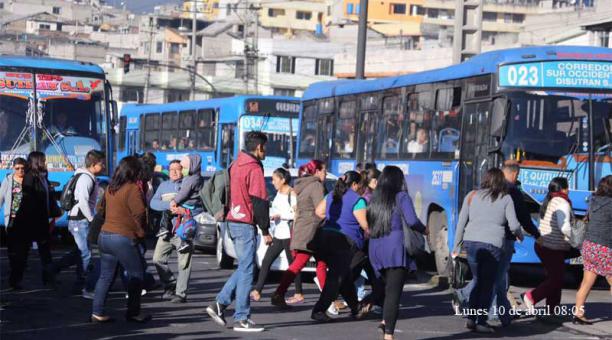 5
Motivación 
       Objetivos
Objetivos Específicos​

Diseñar la red de sensores inalámbricos en la red Sigfox que permita obtener el geoposicionamiento del dispositivo. ​

Diseñar una aplicación móvil amigable con el usuario que permita la visualización de los datos adquiridos.​

Ejecutar pruebas del funcionamiento del prototipo de geolocalización.​

Analizar la precisión de localización en áreas abiertas del prototipo de monitorización.​

Evaluar el desempeño del prototipo de geolocalización.
Objetivo General​

Implementar un prototipo de geoposicionamiento con tecnología Sigfox, aplicado a paradas inteligentes y rastreo de niños.​
6
Diseño e Implementación 
       Materiales
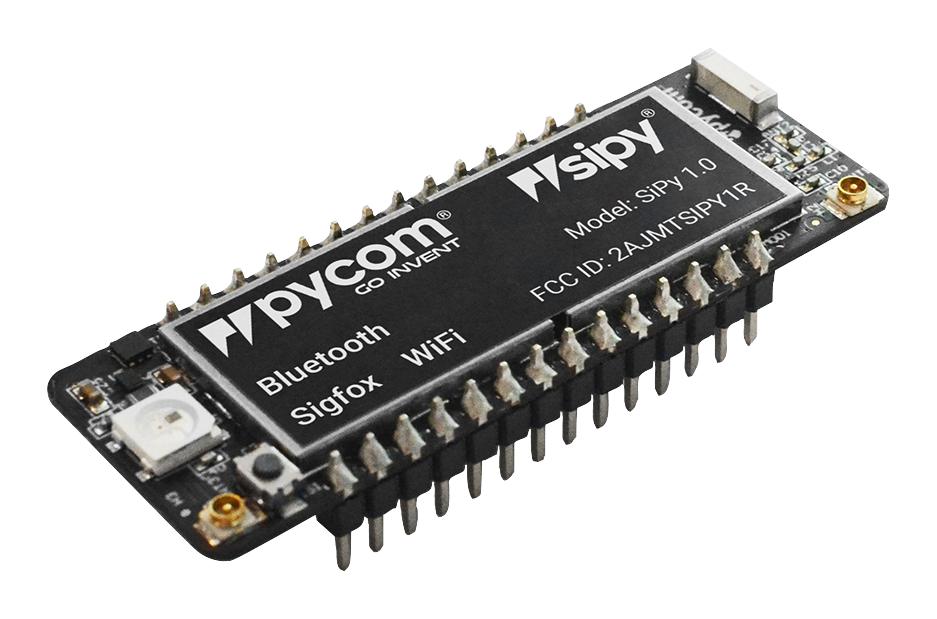 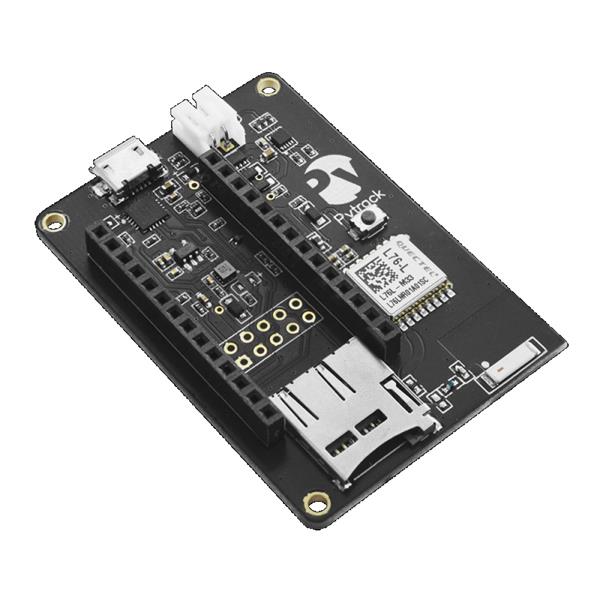 7
Diseño e Implementación 
       Diagrama de Bloques
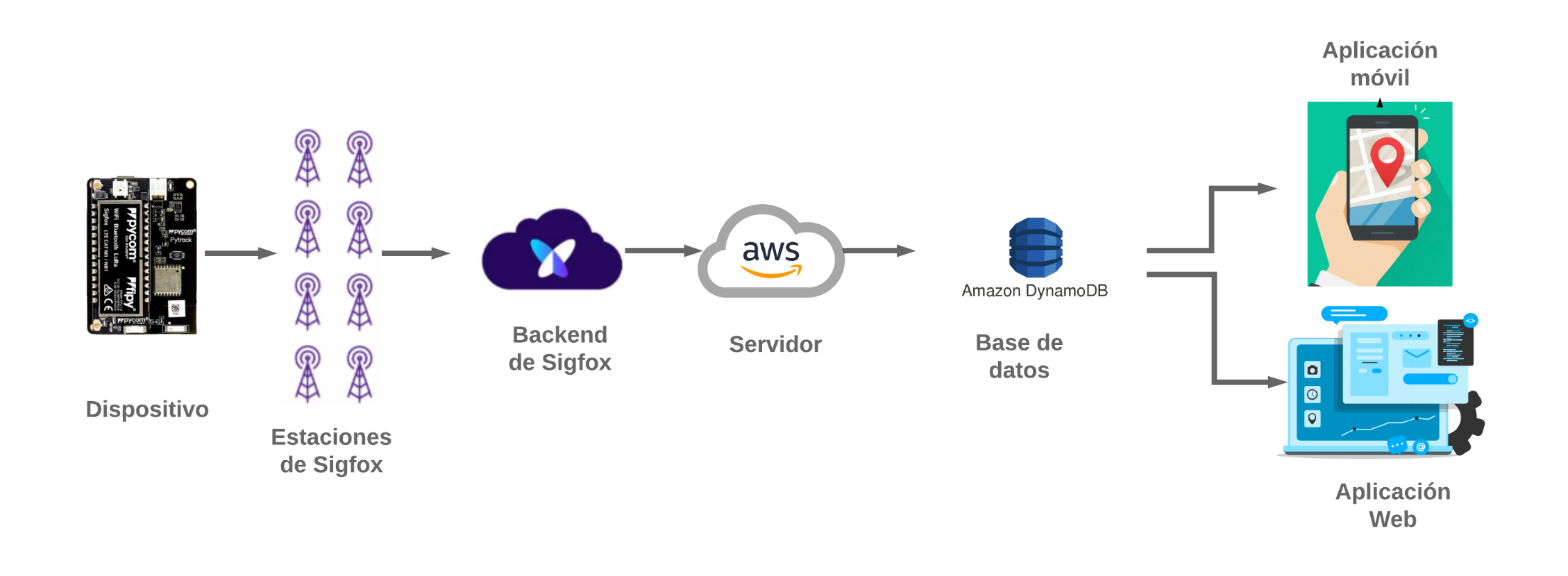 8
Diseño e Implementación
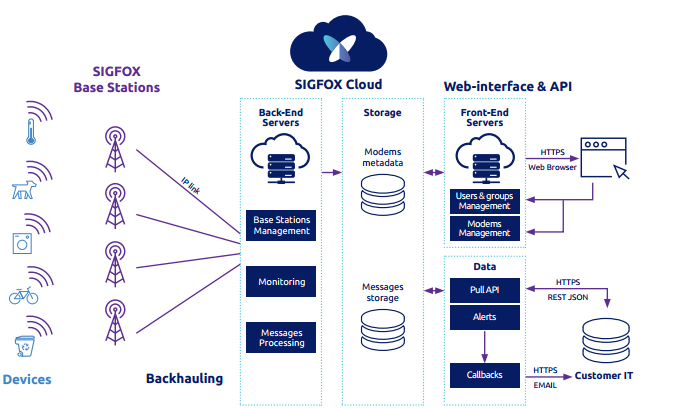 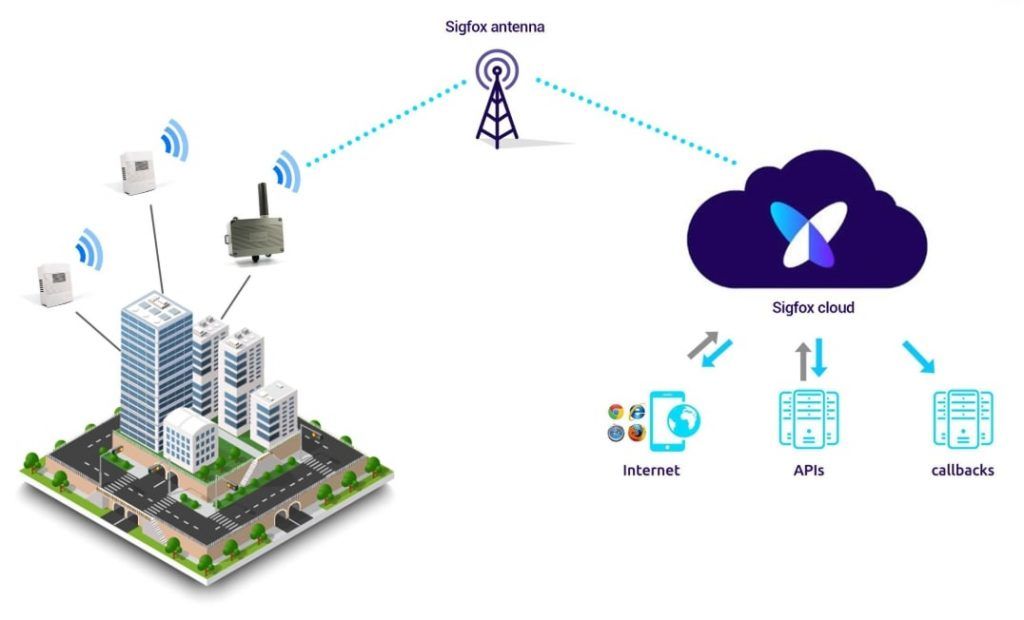 Trama de Sigfox
Payload
Flotantes
4 bytes
Flotantes
4 bytes
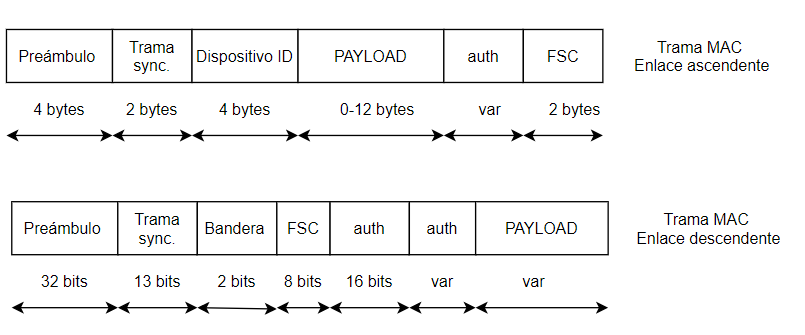 Latitud
Longitud
9
Diseño e Implementación
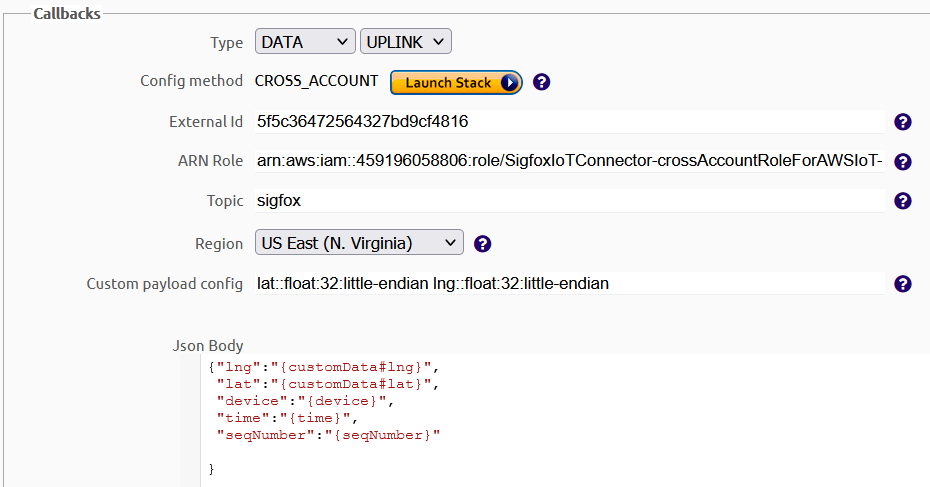 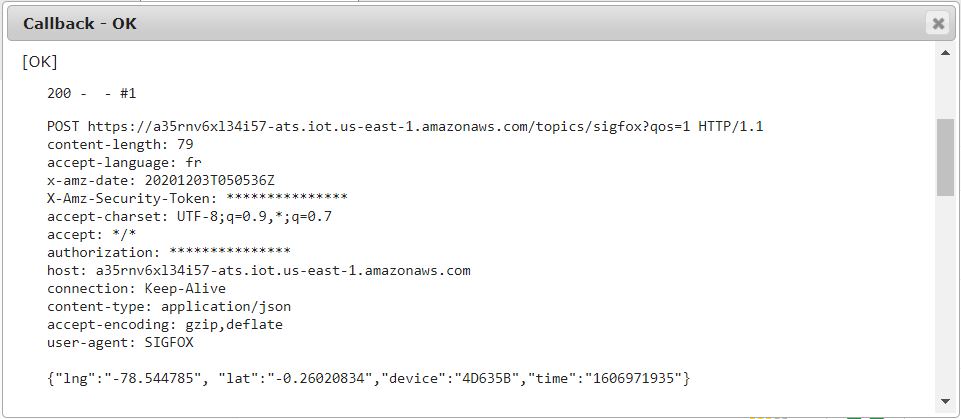 Conexión con AWS
Decodificación
Variables Almacenadas
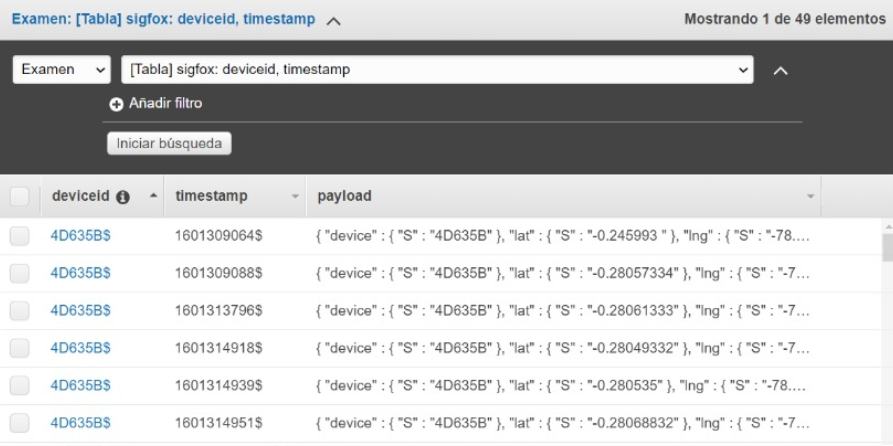 10
Diseño e Implementación
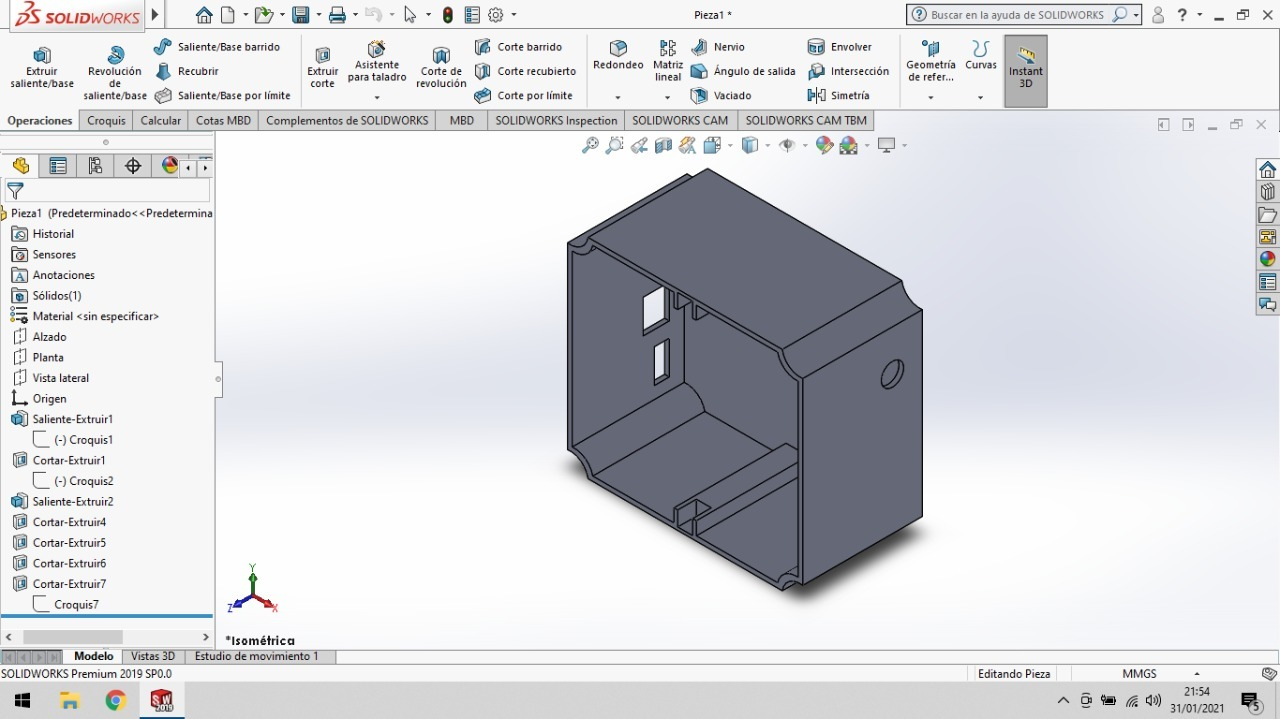 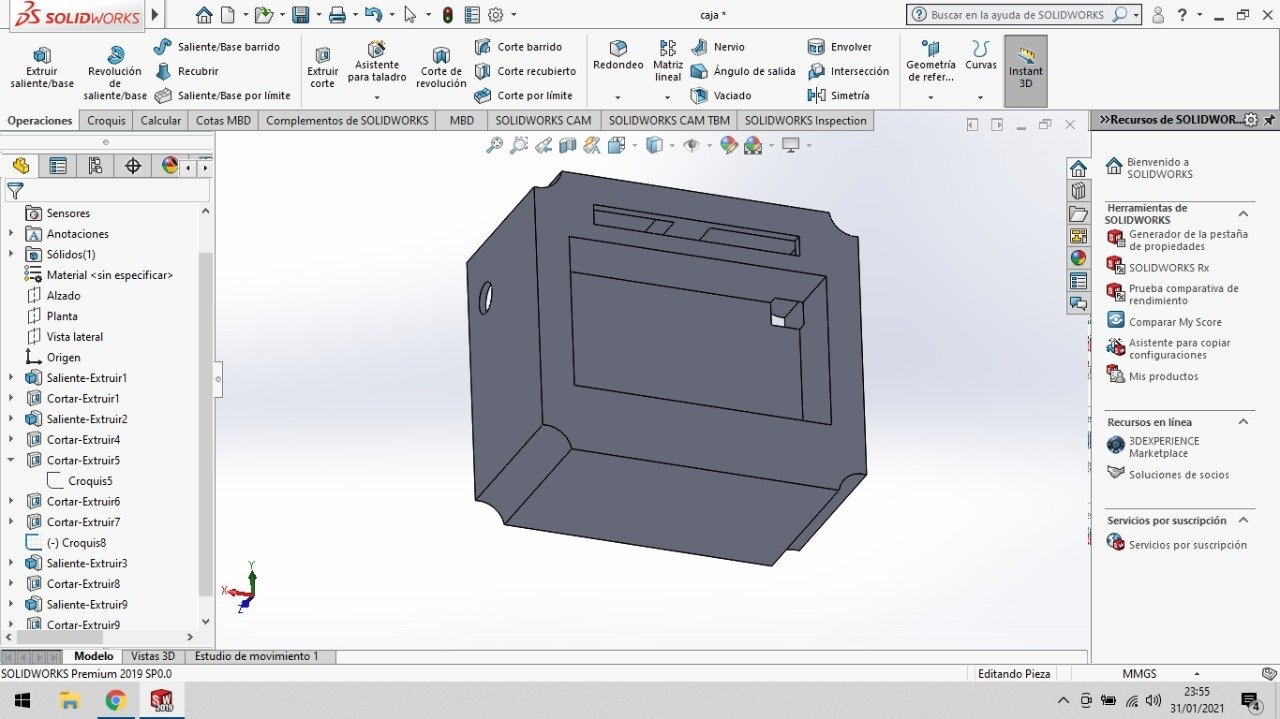 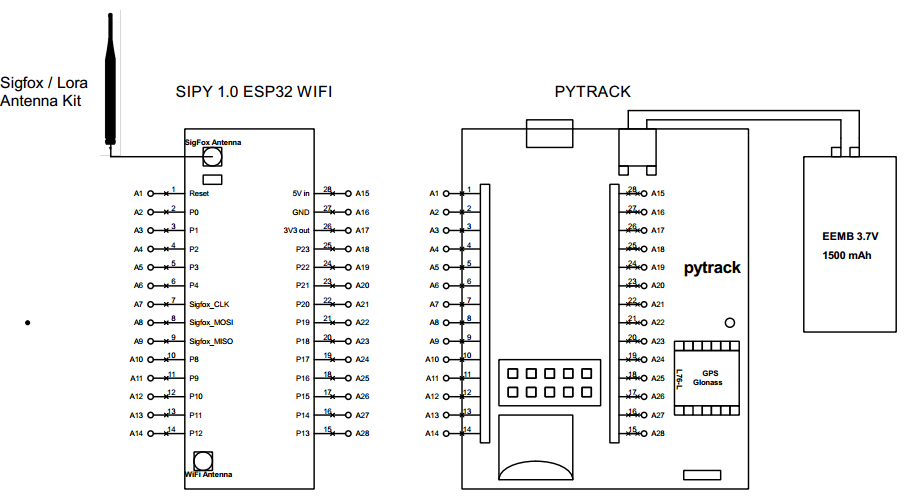 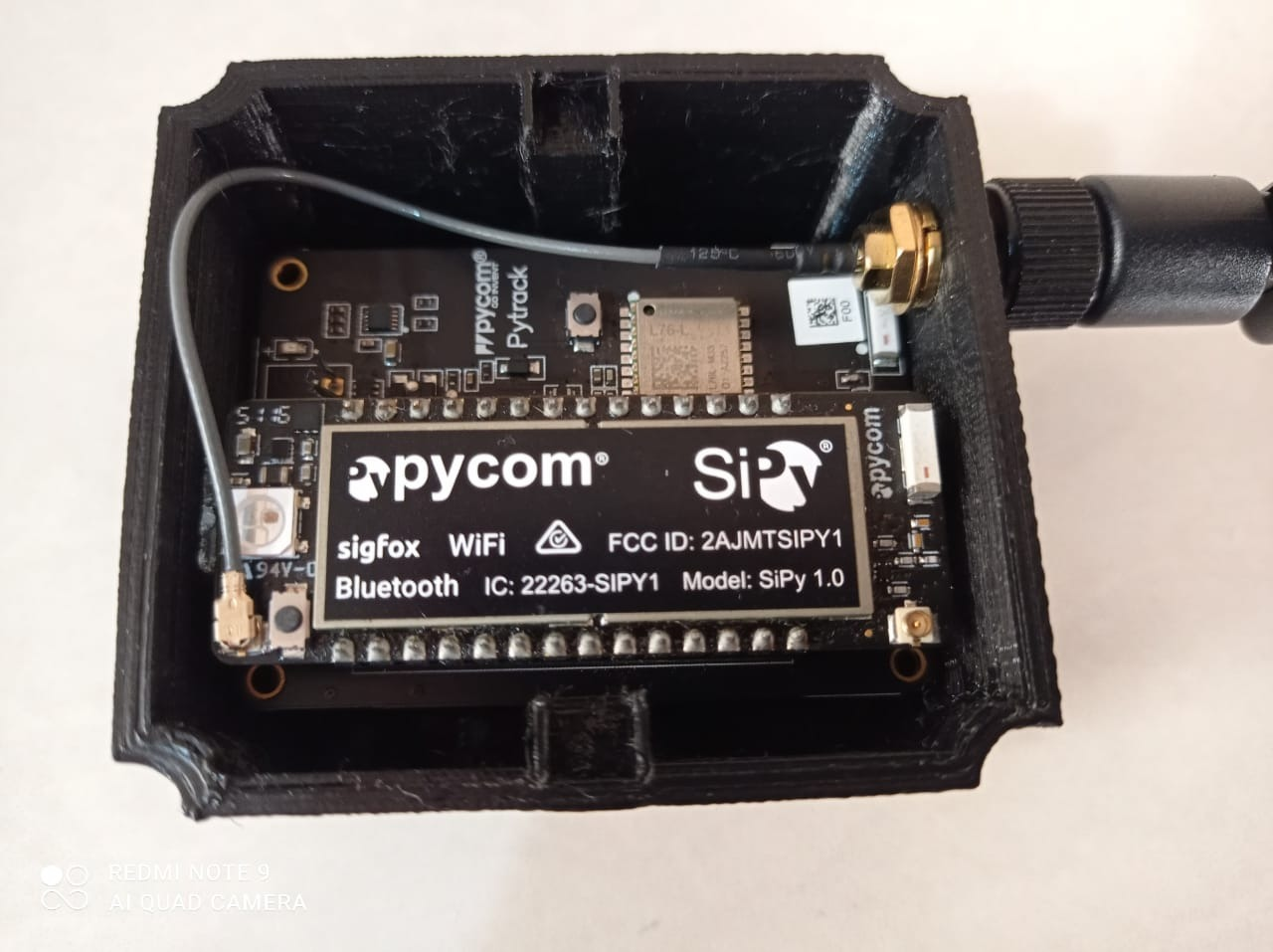 11
Diseño e Implementación
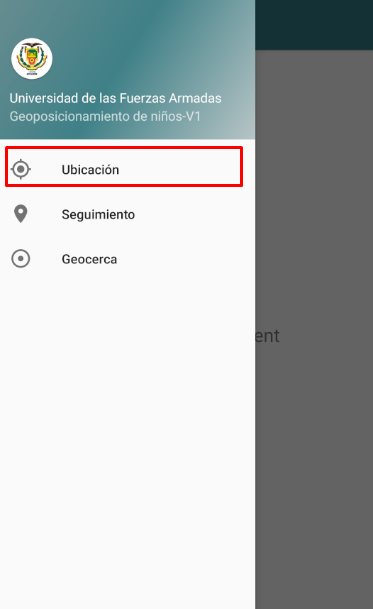 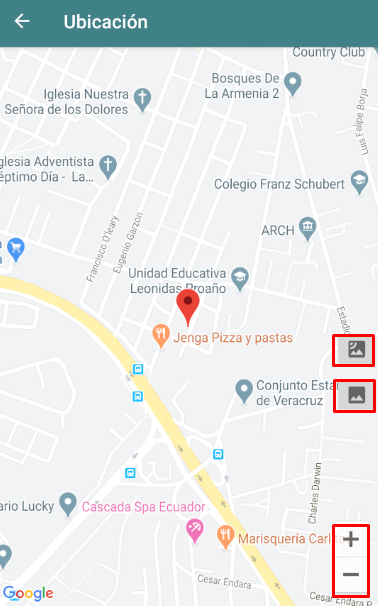 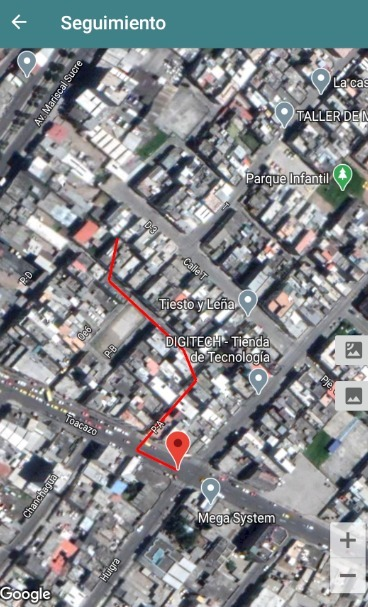 12
Diseño e Implementación
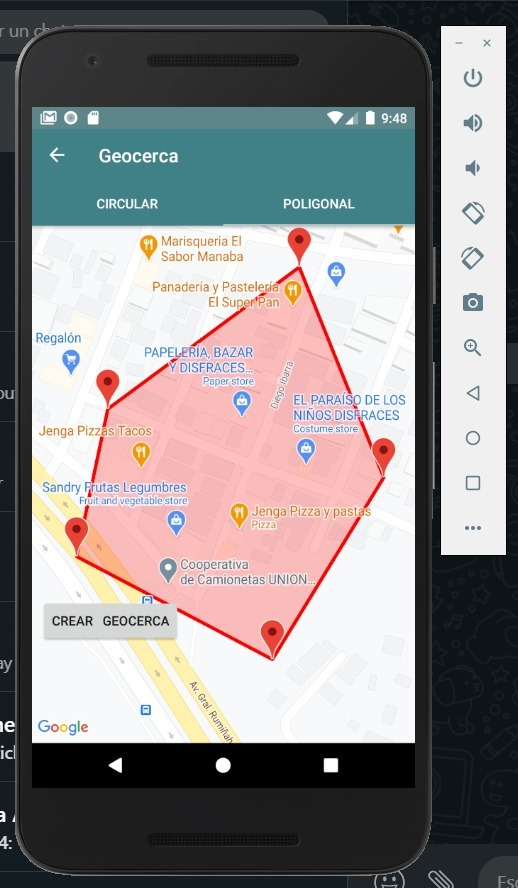 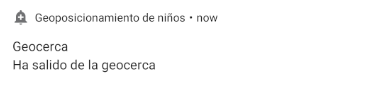 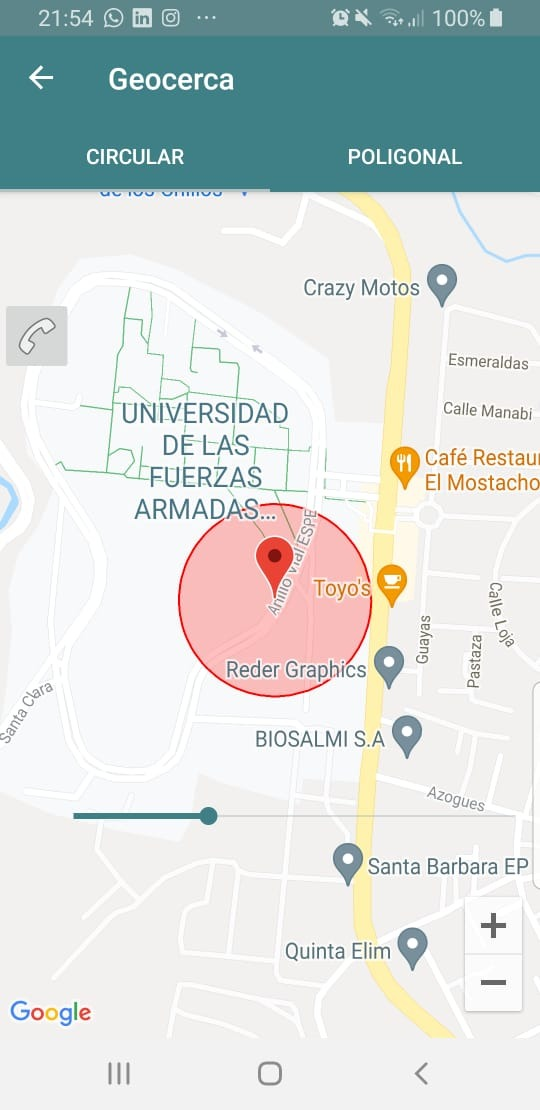 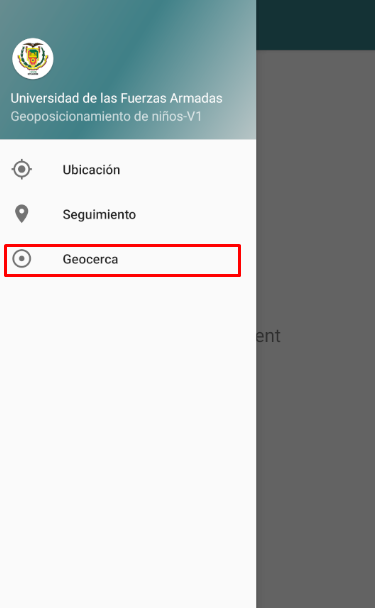 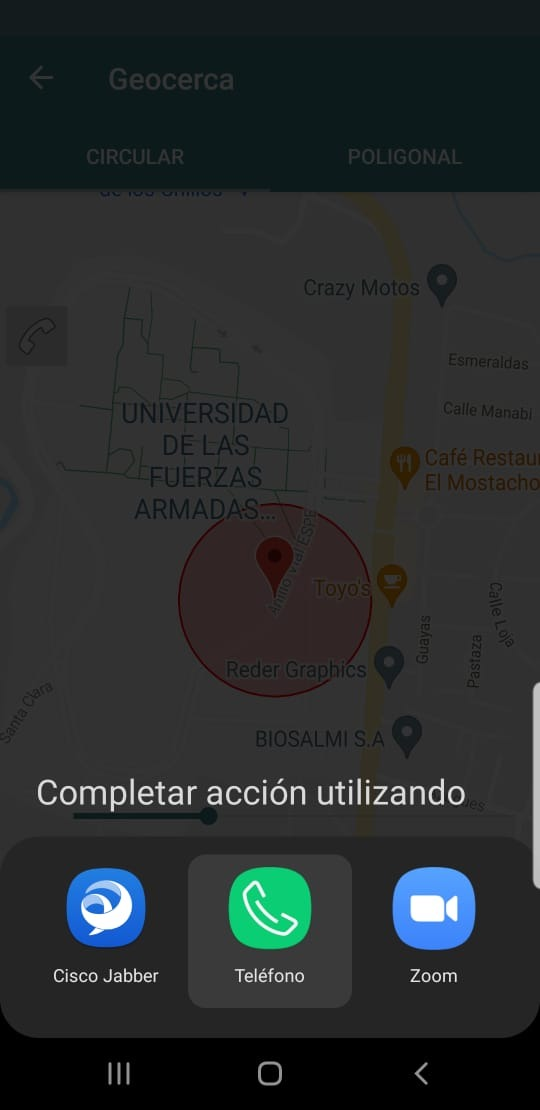 13
Diseño e Implementación
3:1
14
Diseño e Implementación
15
Diseño e Implementación
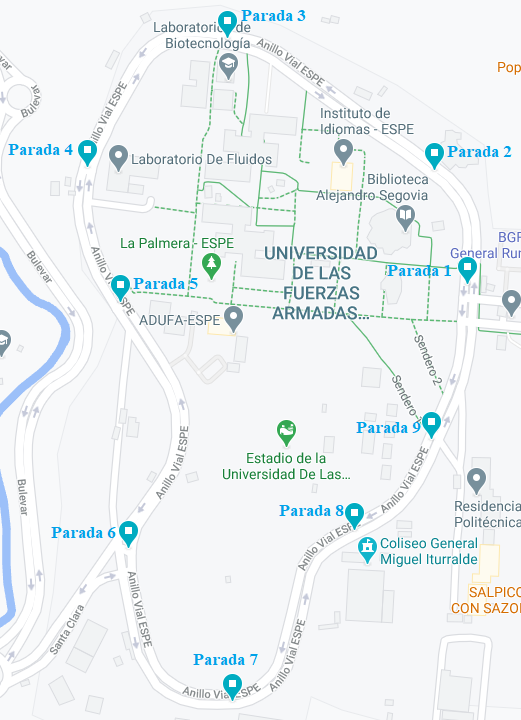 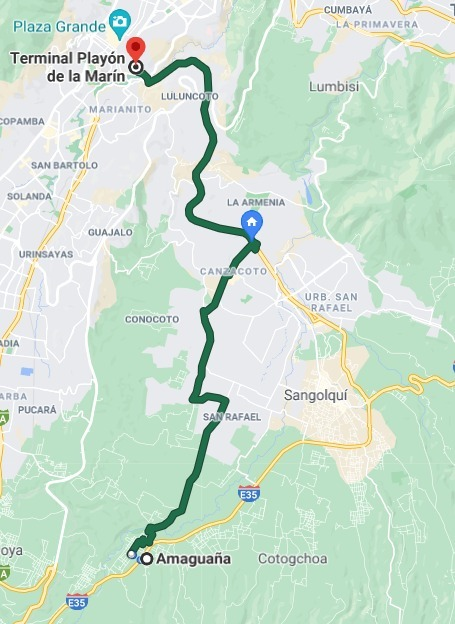 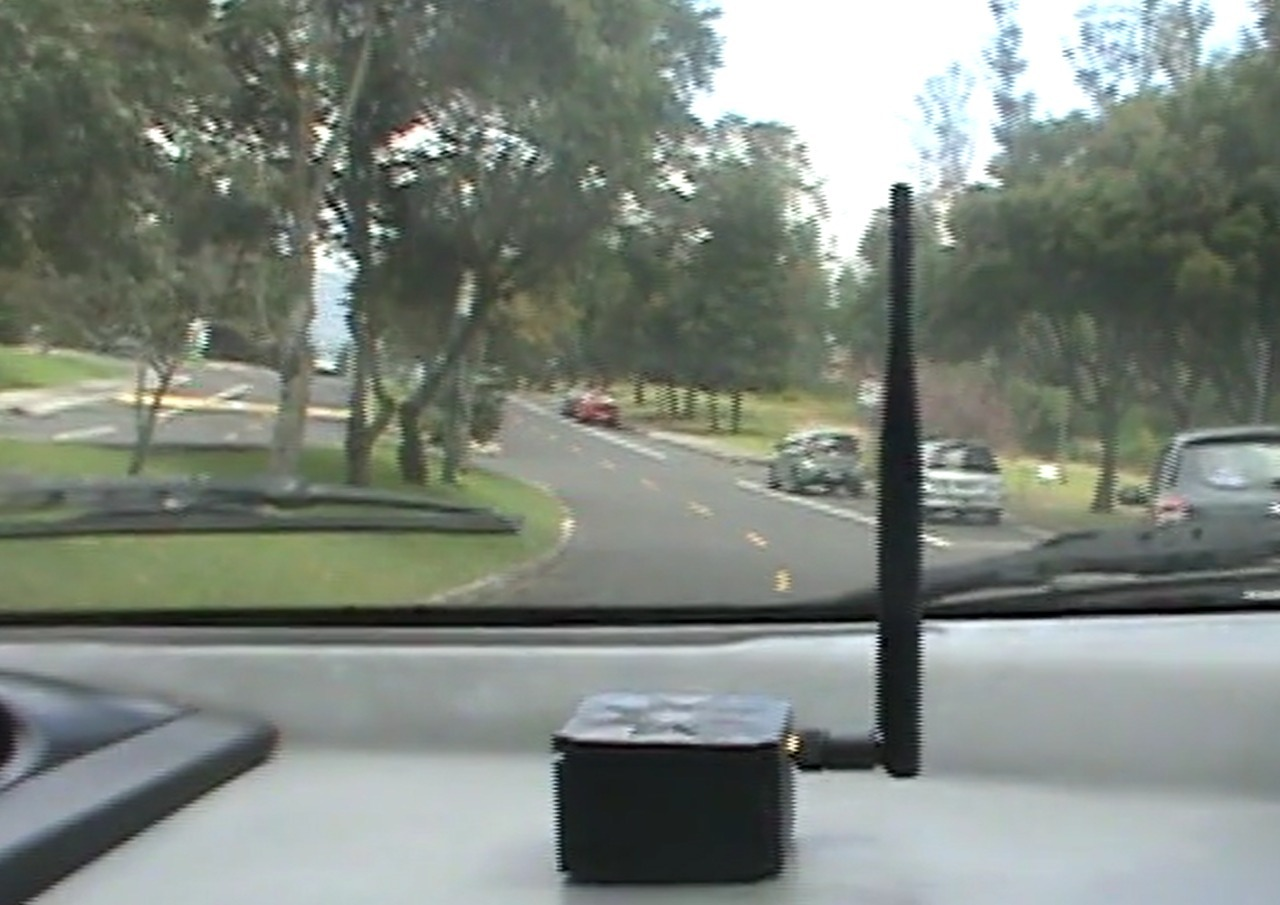 16
Pruebas y Resultados 
       Precisión
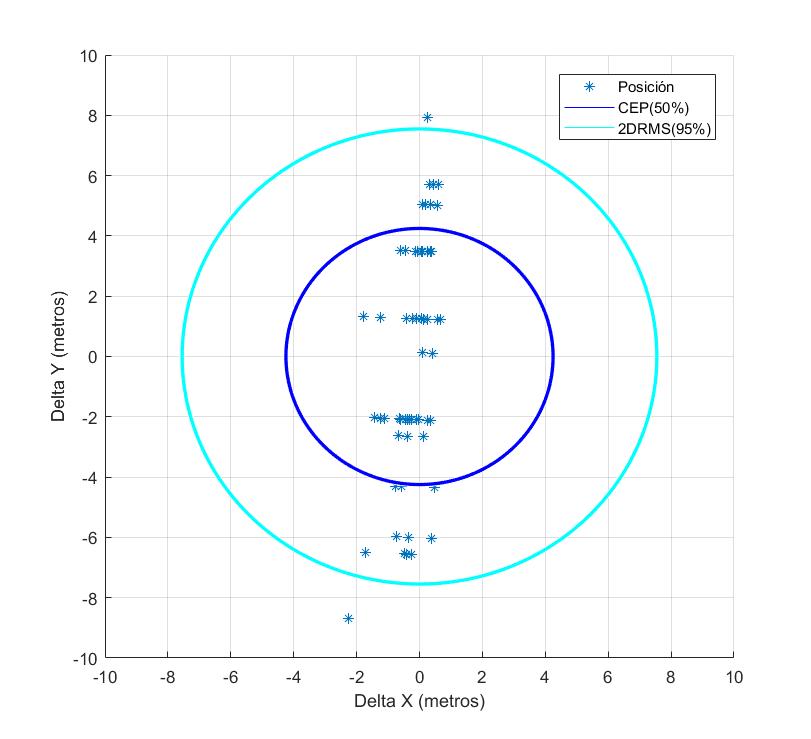 17
Pruebas y Resultados  
       Exactitud Escenario Estático
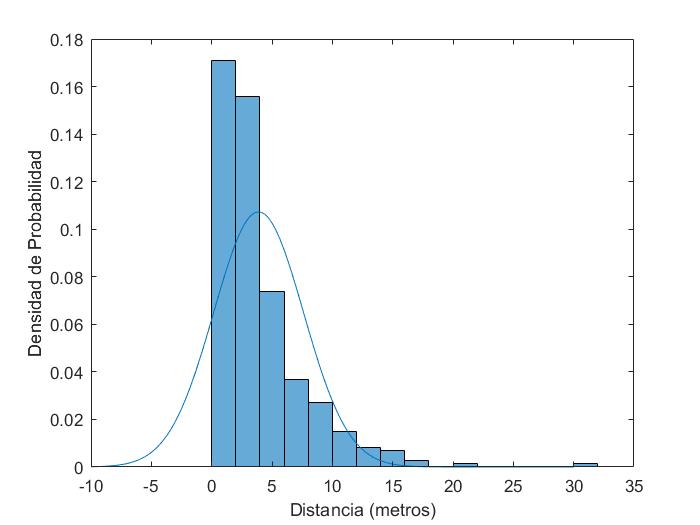 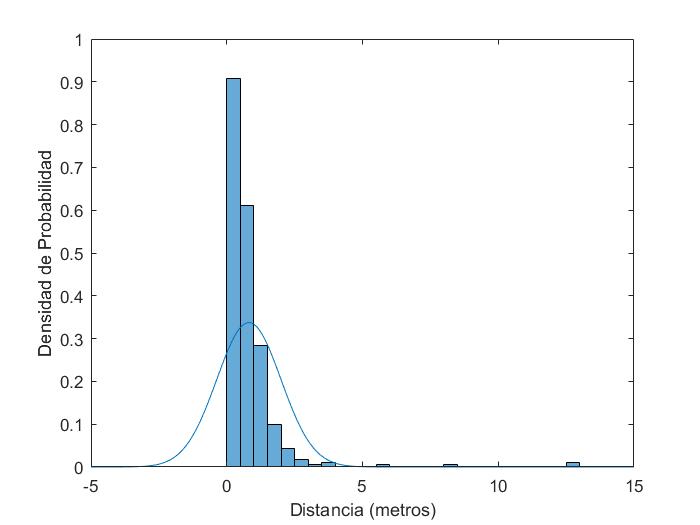 Error en Latitud                                                                        Error en Longitud
18
Pruebas y Resultados  
       Exactitud Escenario Caminando
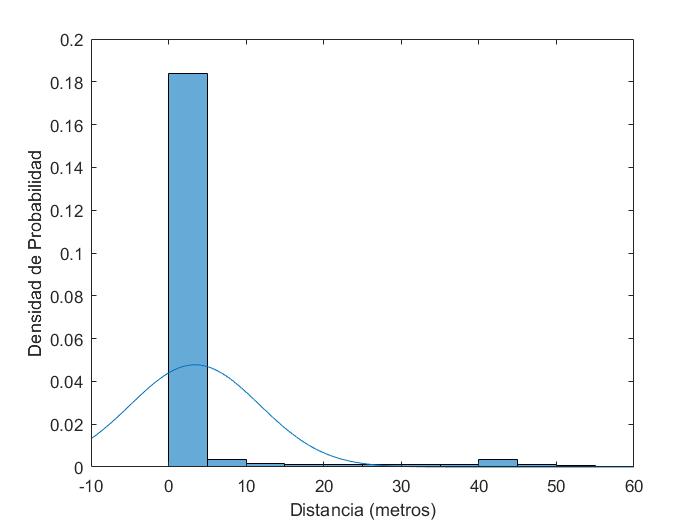 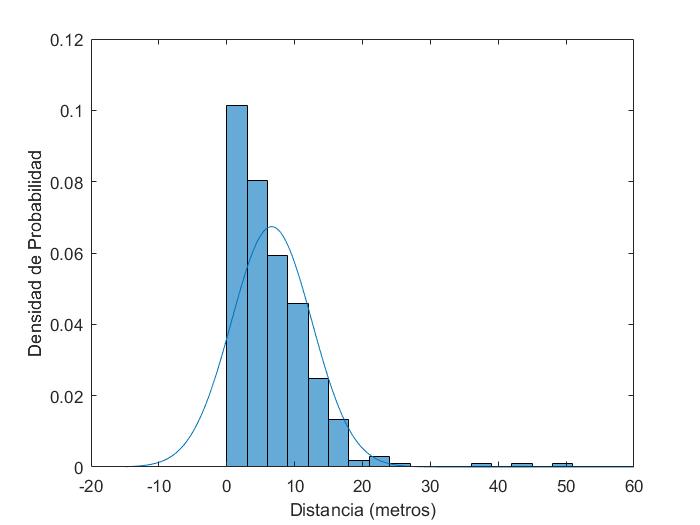 Error en Latitud                                                                        Error en Longitud
19
Pruebas y Resultados 
       Exactitud Escenario Vehicular
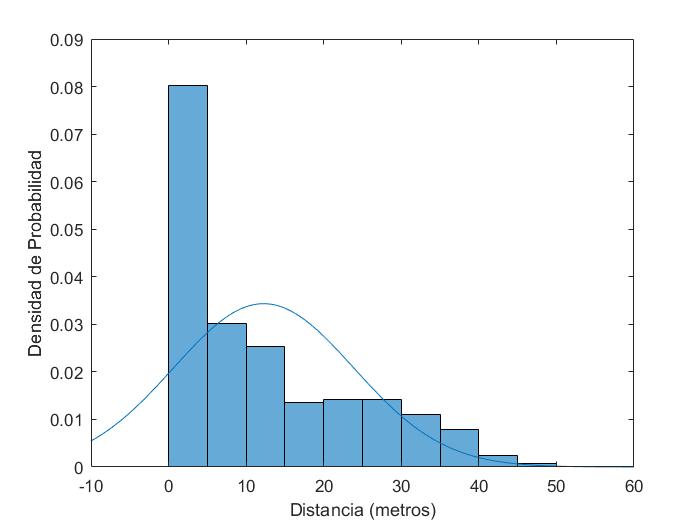 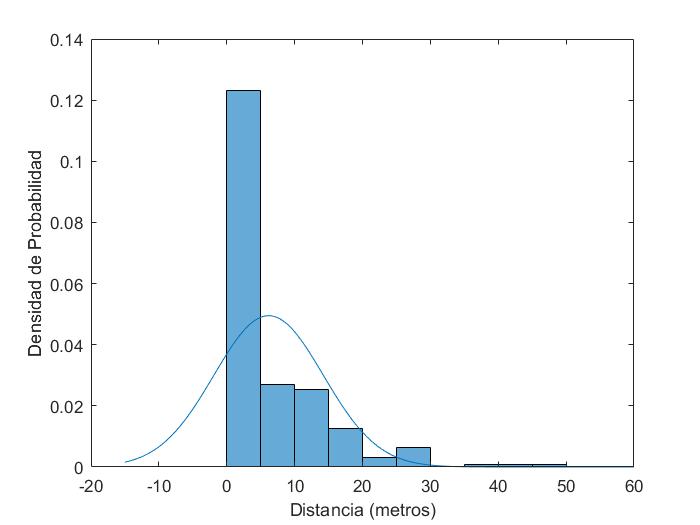 Error en Latitud                                                                        Error en Longitud
20
Pruebas y Resultados 
       Exactitud Escenario Vehicular Anillo Vial
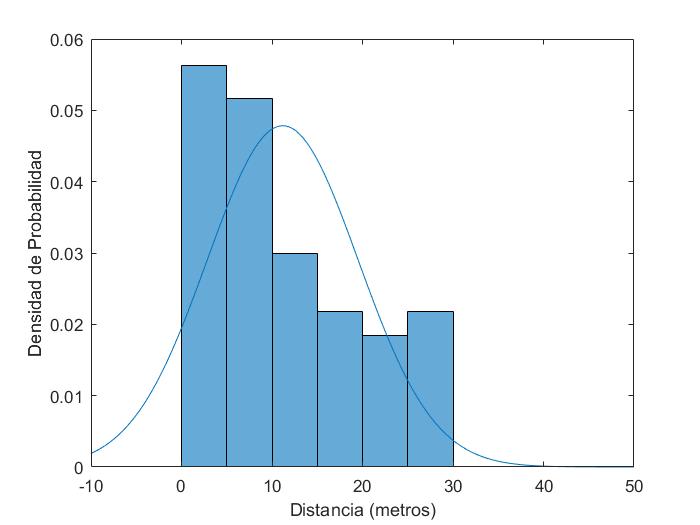 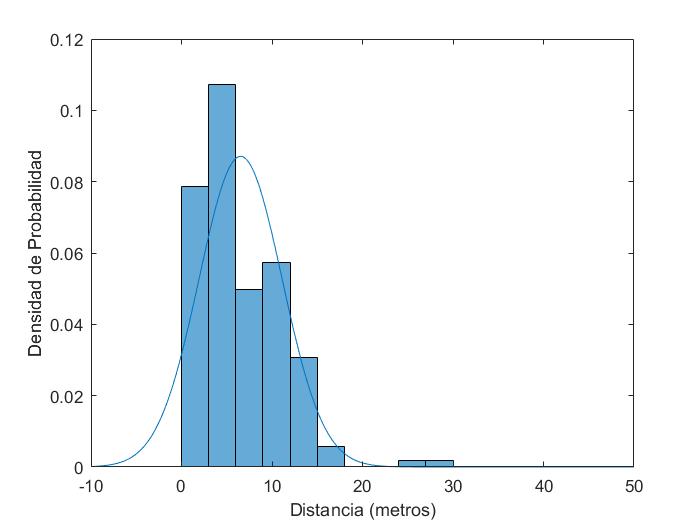 Error en Latitud                                                                        Error en Longitud
21
Pruebas y Resultados 
       Niveles de RSSI
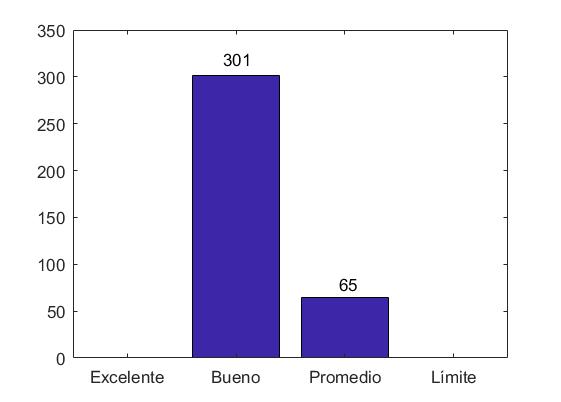 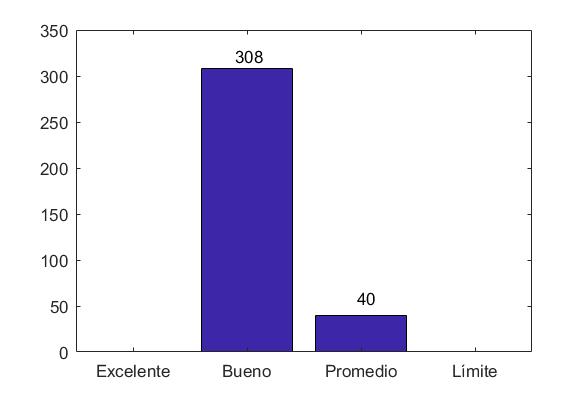 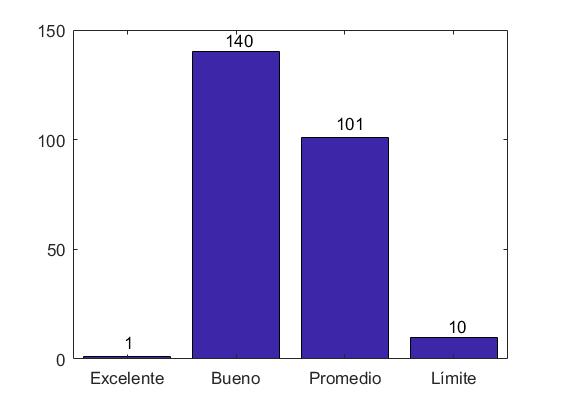 Estática                                                        Caminando                                                       Vehicular
22
Pruebas y Resultados 
       Tabla de Resumen
23
Pruebas y Resultados 
       Duración de la Batería
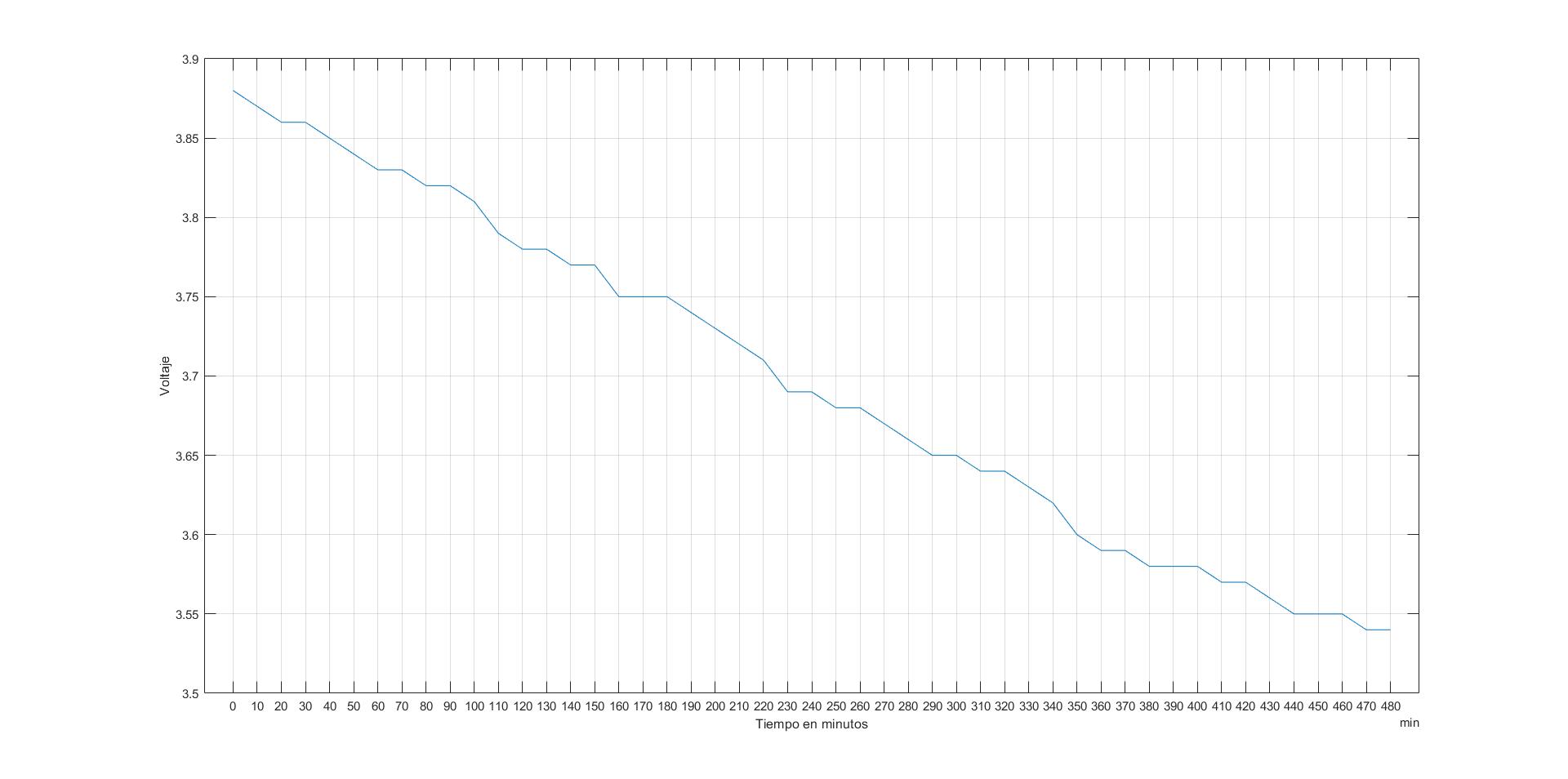 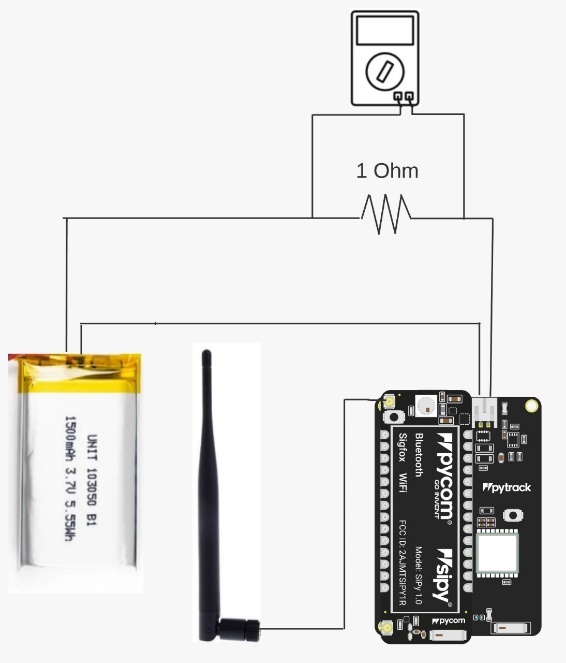 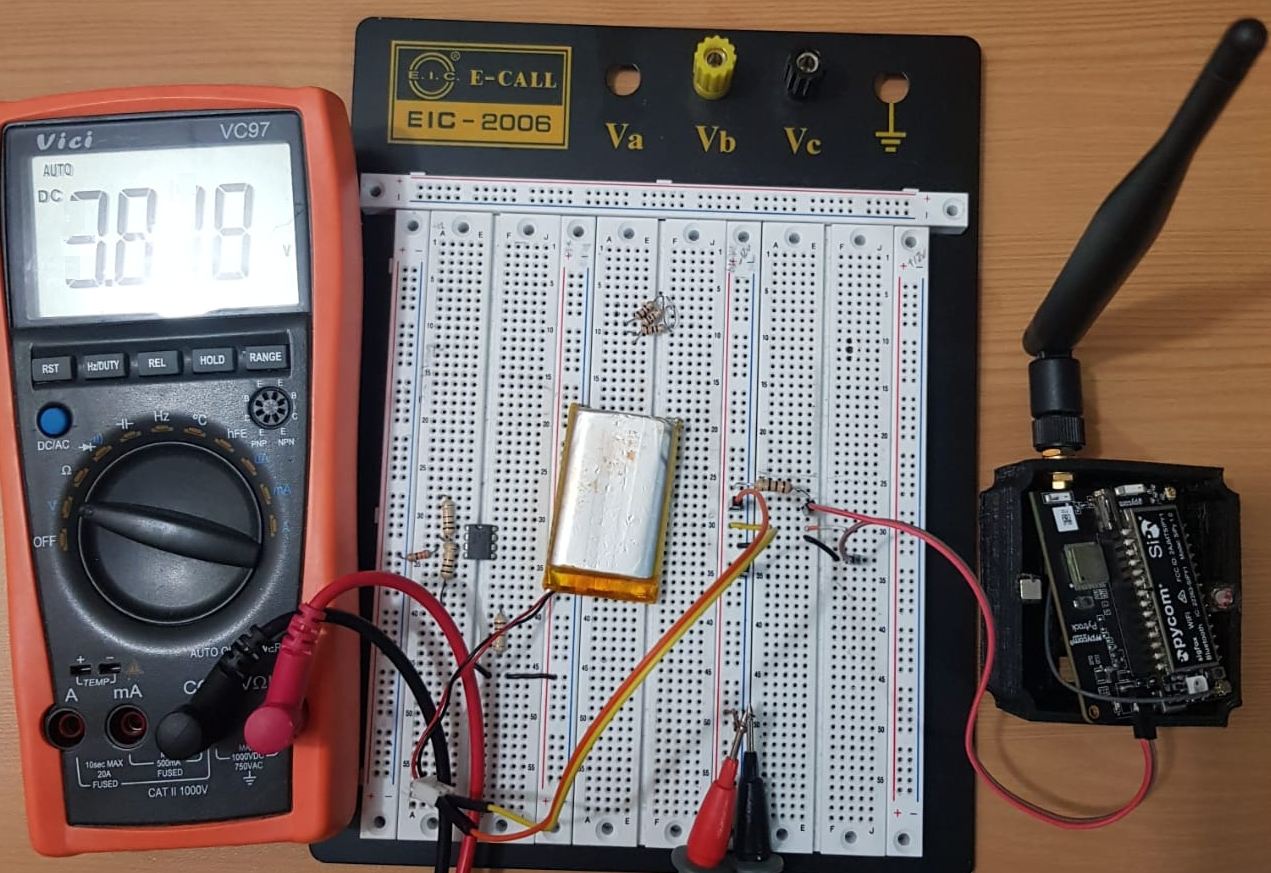 24
Conclusiones
Se logró diseñar una red de sensores conformada por dos nodos distribuidos para el rastreo de niños y paradas inteligentes de modo que se envía la localización a la red Sigfox. 
Se desarrolló una aplicación móvil y una página Web tanto para el aplicativo para el rastreo de niños como para las paradas inteligentes respectivamente.
Se determina que se tiene un menor error de posicionamiento en el escenario estático a comparación con los escenarios en movimiento ya que su error no supera los 10 m . Para los escenarios en movimiento se identifica que al caminar el error no supera los 17.1411 m mientras que en vehicular este error incrementa hasta los 31.3641m.
Respecto a la precisión se obtuvo que el 50% de las muestras adquiridas se encuentran a 4.2473 m  y que el 95% a 7.8218 m de la ubicación real en un escenario estático.
25
Conclusiones
Se identifica una mejor exactitud en el escenario estático en donde se tiene un valor de 8.3360 m; la exactitud disminuye para los escenarios caminando y vehicular, tal que se tiene una exactitud de 21.8888 m y de 33.0531 m respectivamente.
De los paquetes perdidos se obtuvo un mejor rendimiento en el estático al tener el 4.69% de paquetes perdidos, le sigue el escenario caminando con un 9.11% y el peor resultado se logró en el escenario vehicular con un 34.8% de paquetes perdidos. 
De las pruebas realizadas se determina que el escenario estático y caminando tienen un comportamiento similar respecto al LQI ya que se obtuvo una calidad de enlace tipo Bueno en el 78.9% y el 80.1% de los enlaces, respecto al RSSI se obtuvo un valor promedio de  -91 dBm y -97 dBm respectivamente. 
Al ser Sigfox una red LPWAN tiene una baja velocidad de transmisión y de acuerdo a las pruebas realizadas se identifica que el retardo varía entre los 2.09 a 3.88 segundos.
26
Trabajos Futuros
Se recomienda verificar la cobertura y niveles de RSSI de Sigfox en el cantón Quito y Rumiñahui, de modo que se genere un mapa de cobertura.
Nuestro grupo de investigación está interesado en la implementación del prototipo en diferentes zonas geográficas y climáticas, de manera que se pueda verificar el comportamiento tanto de la tecnología de Sigfox y módulo Quactel.
Estamos interesados en la implementación de una tecnología secundaria que entre en funcionamiento al momento que se pierda cobertura de Sigfox.
Nuestro grupo de investigación está interesado en continuar con el desarrollo de un aplicativo enfocado a los usuarios del medio de transporte de modo que se notifique al usuario el tiempo exacto en que la unidad va a llegar a la parada de interés. 
Estamos interesados en personalizar los tiempos de muestreo en el aplicativo del rastreo de niños, de modo que el tutor pueda determinar una franja horaria en la que desee que se realice la monitorización al niño.
27
UNIVERSIDAD DE LAS FUERZAS ARMADAS - “ESPE”


DEPARTAMENTO DE ELÉCTRICA, ELECTRÓNICA Y TELECOMUNICACIONES 



TEMA :“IMPLEMENTACIÓN DE UN PROTOTIPO DE GEOPOSICIONAMIENTO CON TECNOLOGÍA SIGFOX, APLICADO A PARADAS INTELIGENTES Y RASTREO DE NIÑOS”



AUTORES: ORBEA BAUTISTA, JAZMIN ELIZABETH Y ROSERO REINOSO, MARÍA AUGUSTA
VERSIÓN: 1.1